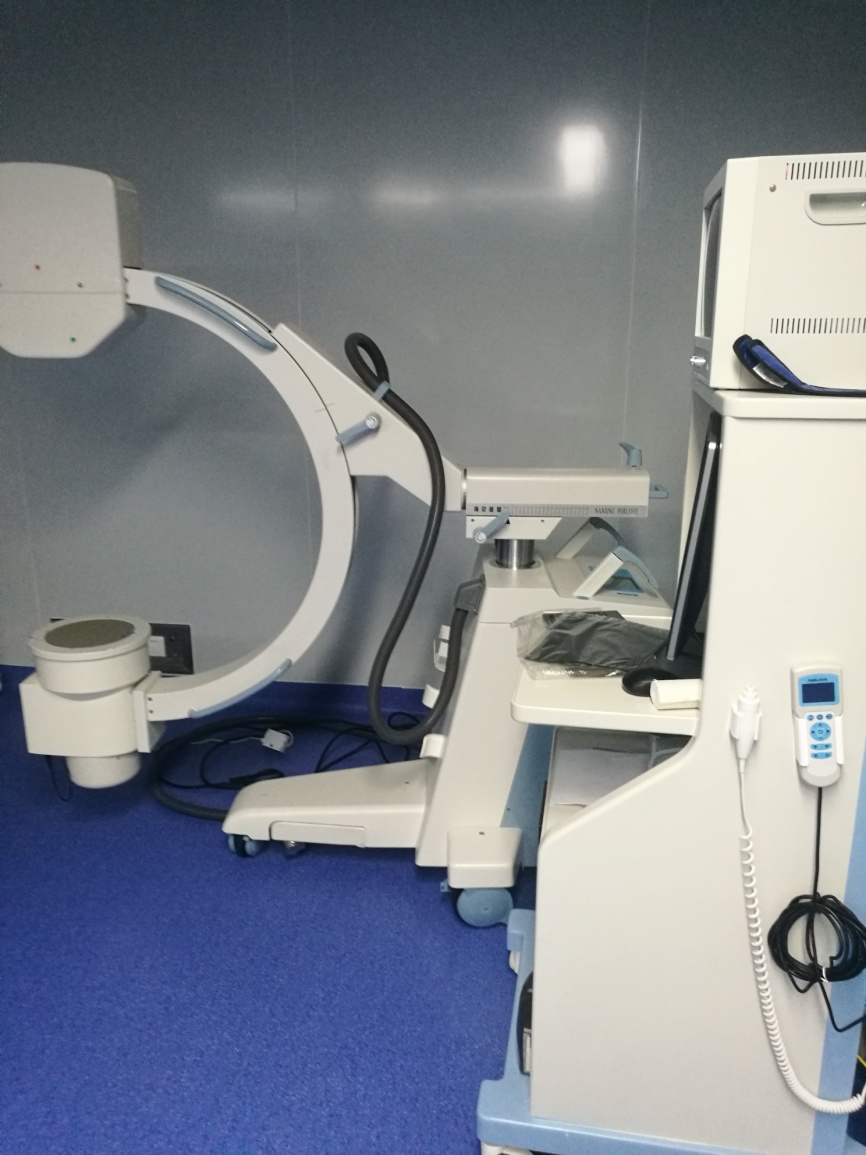 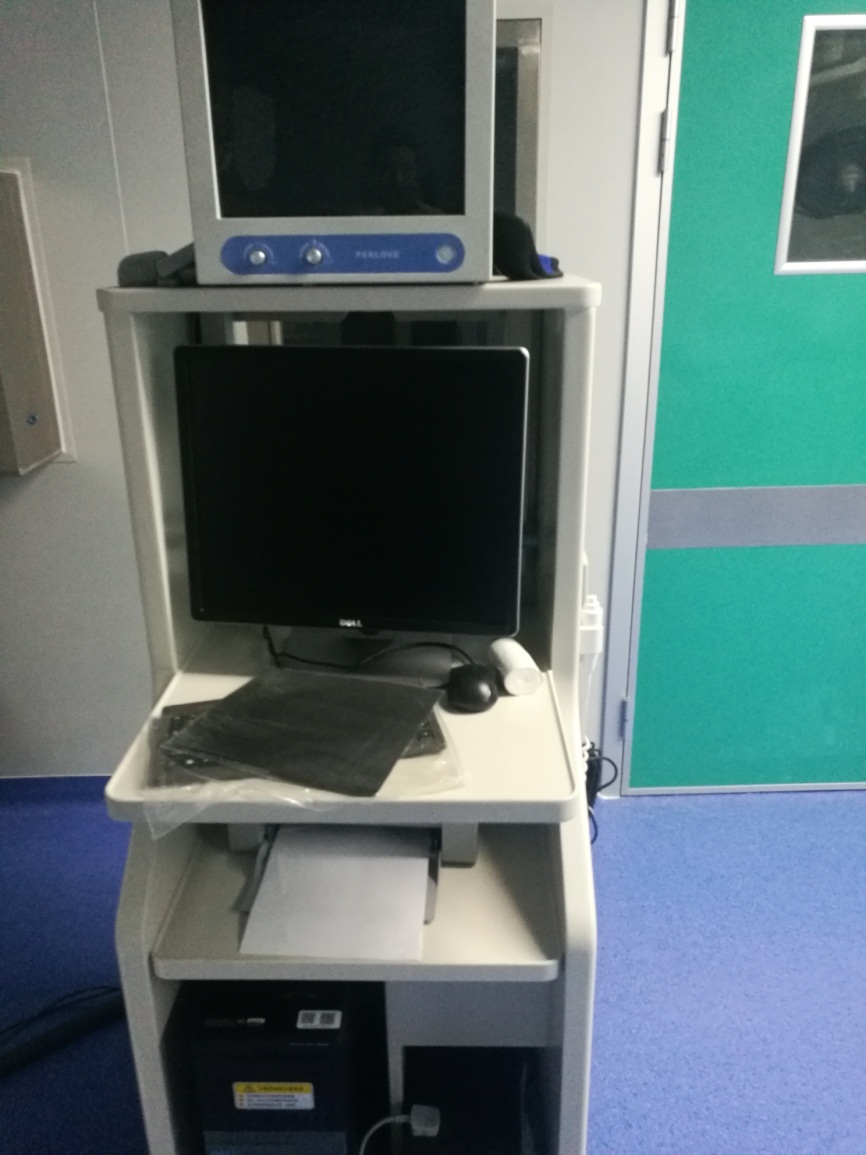 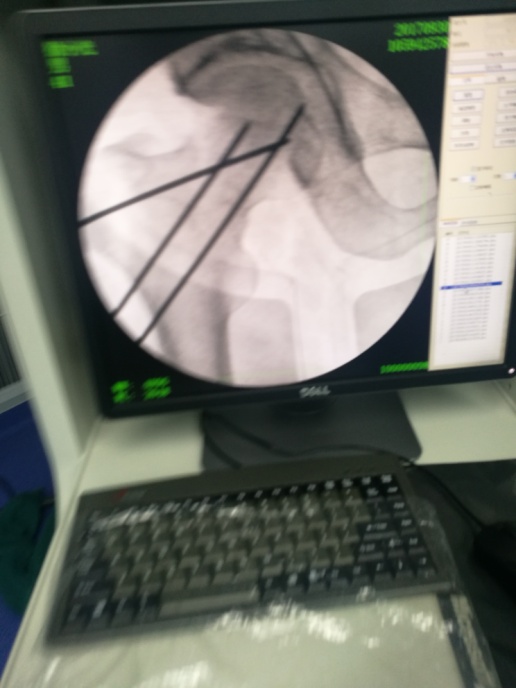 骨科C臂
全髋关节置换术前、术后
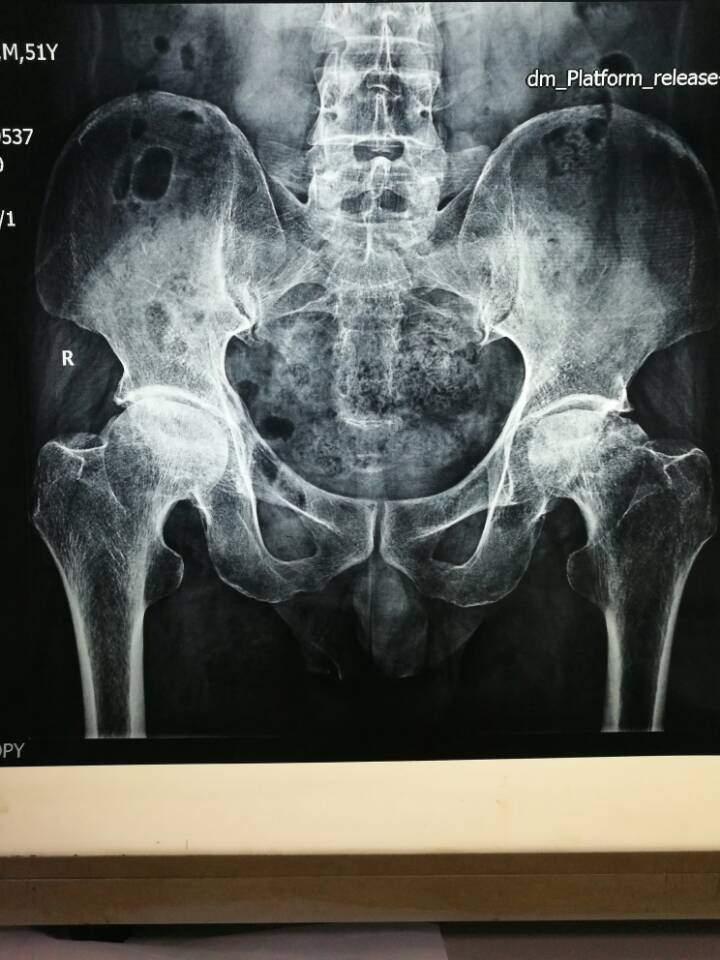 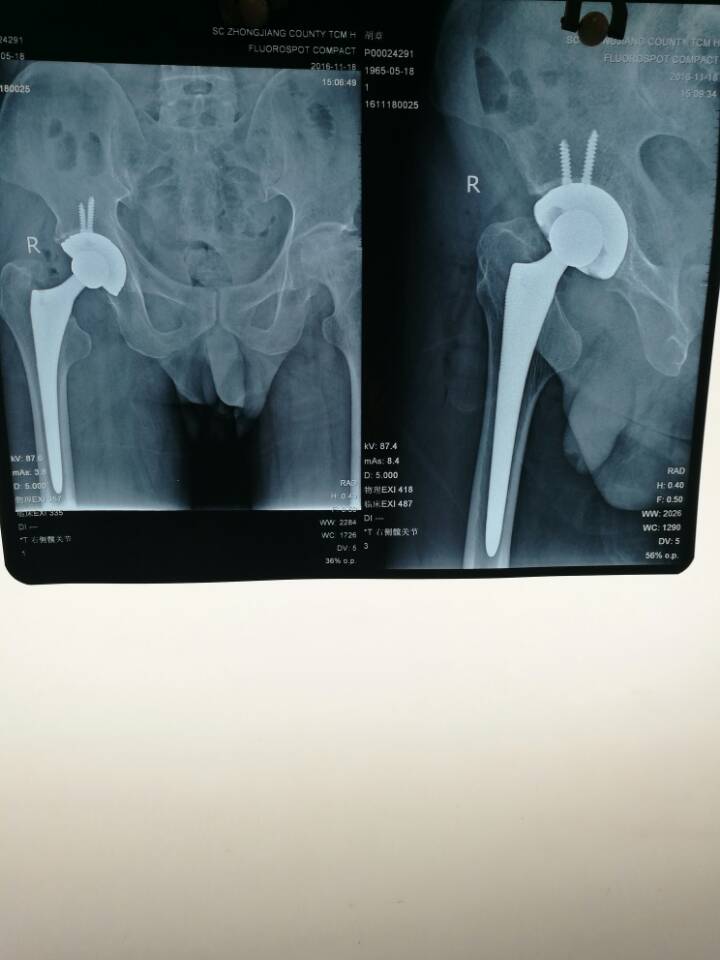 肱骨外科颈四部分骨折行肱骨头置换术
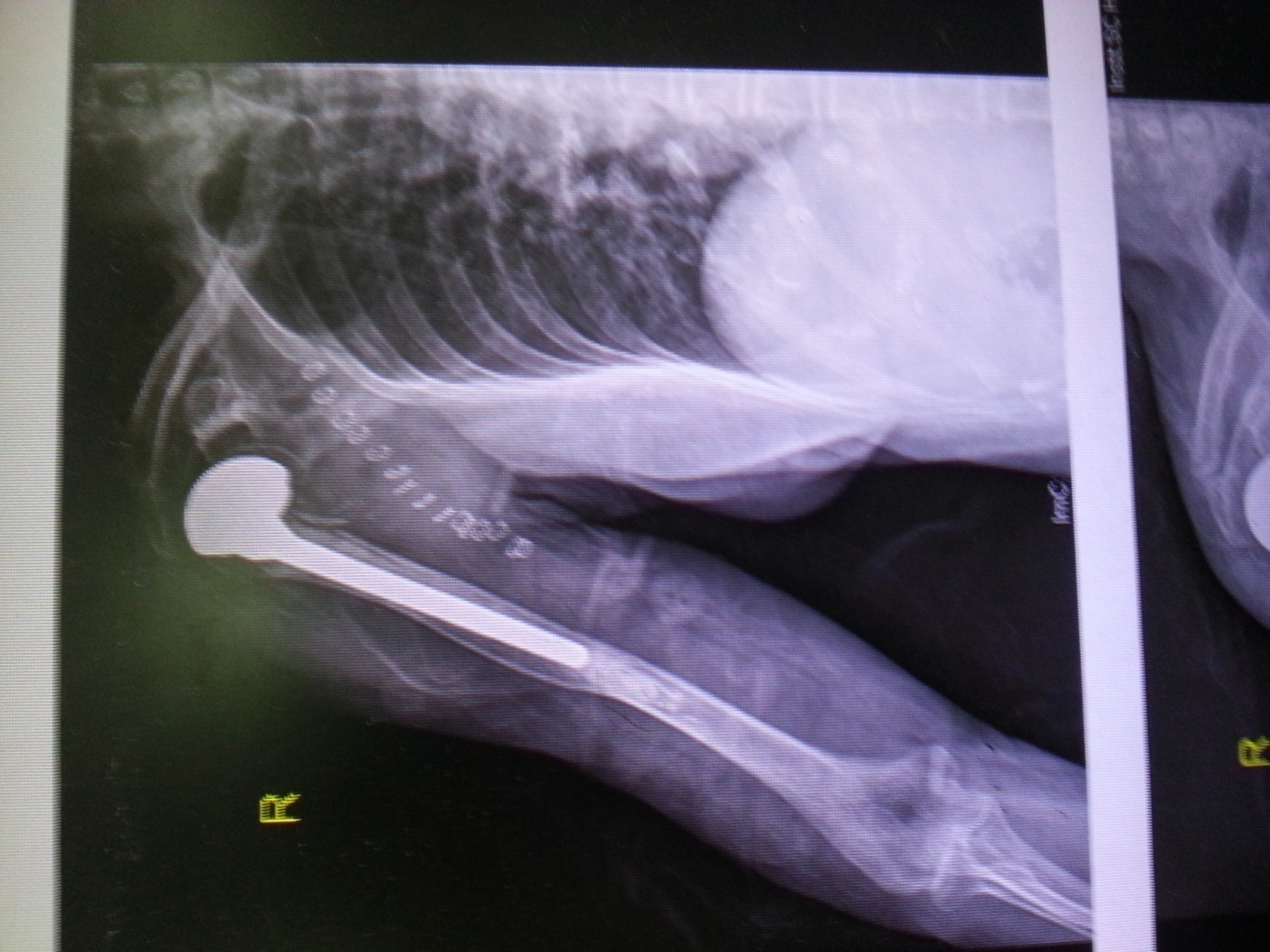 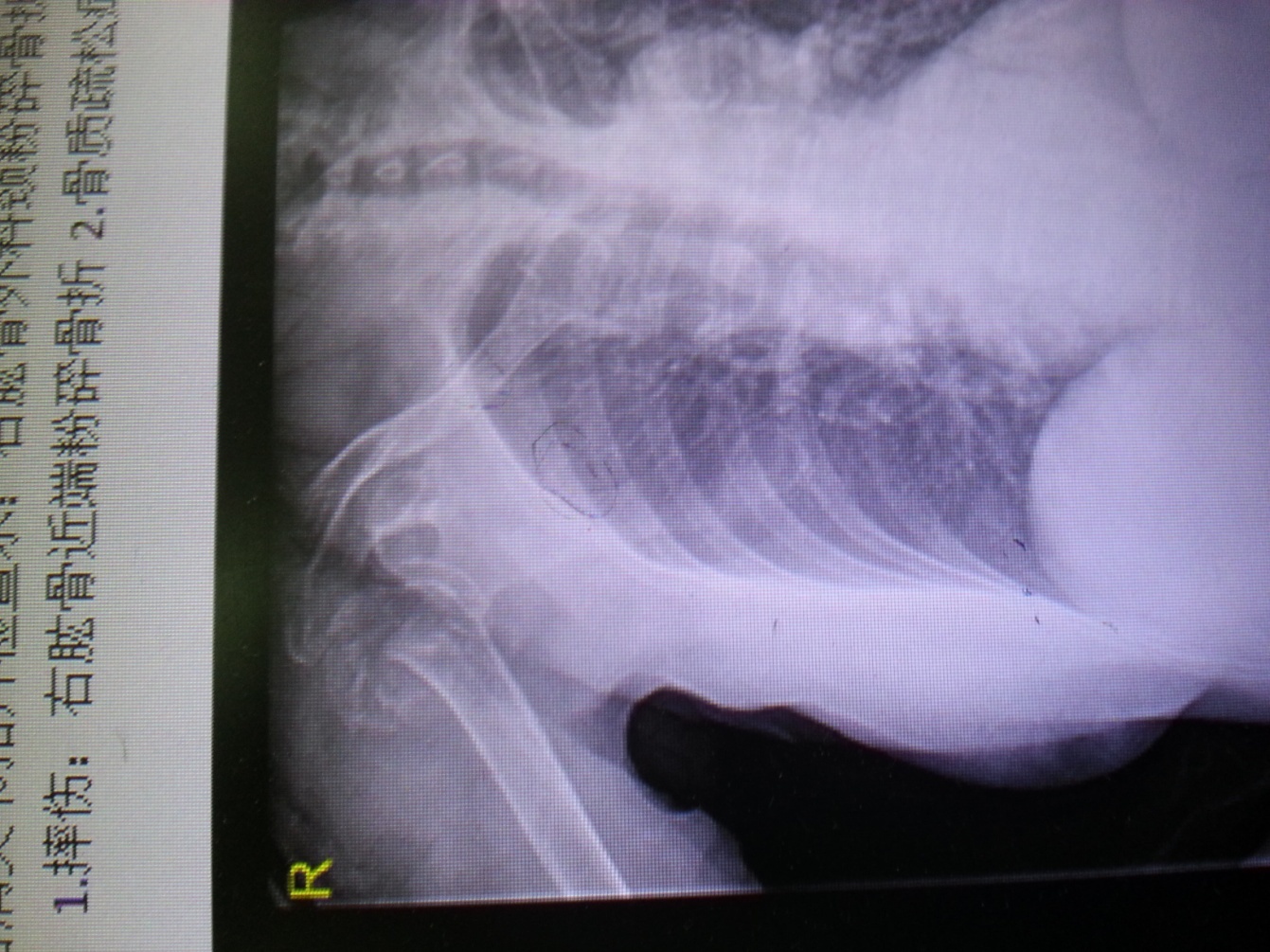 右三踝骨折术前、术后
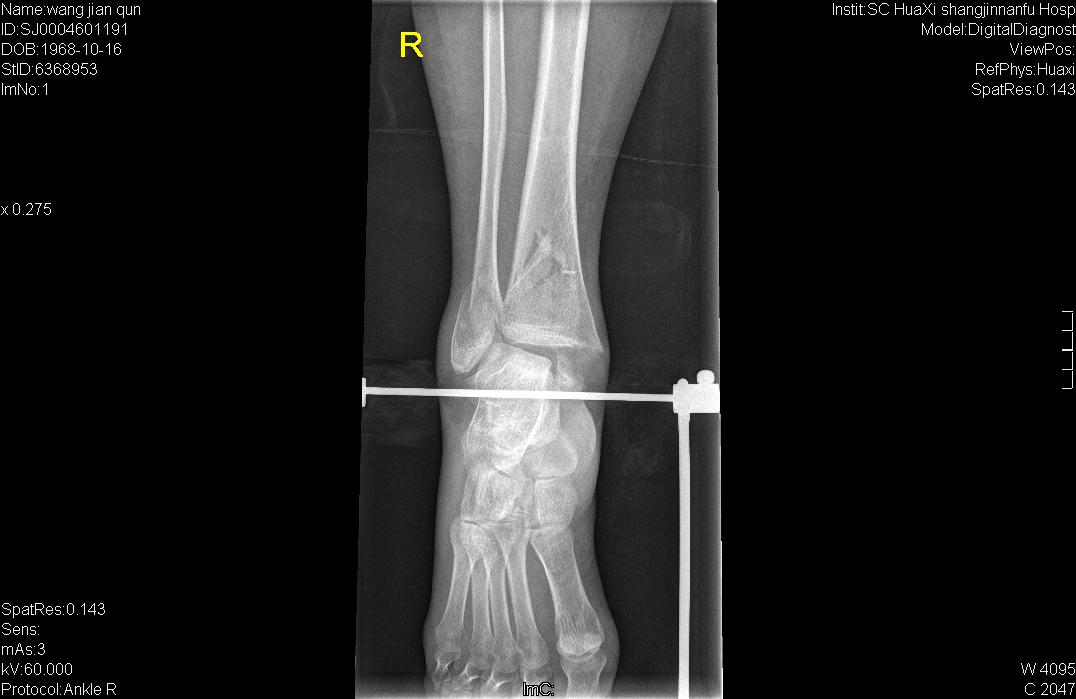 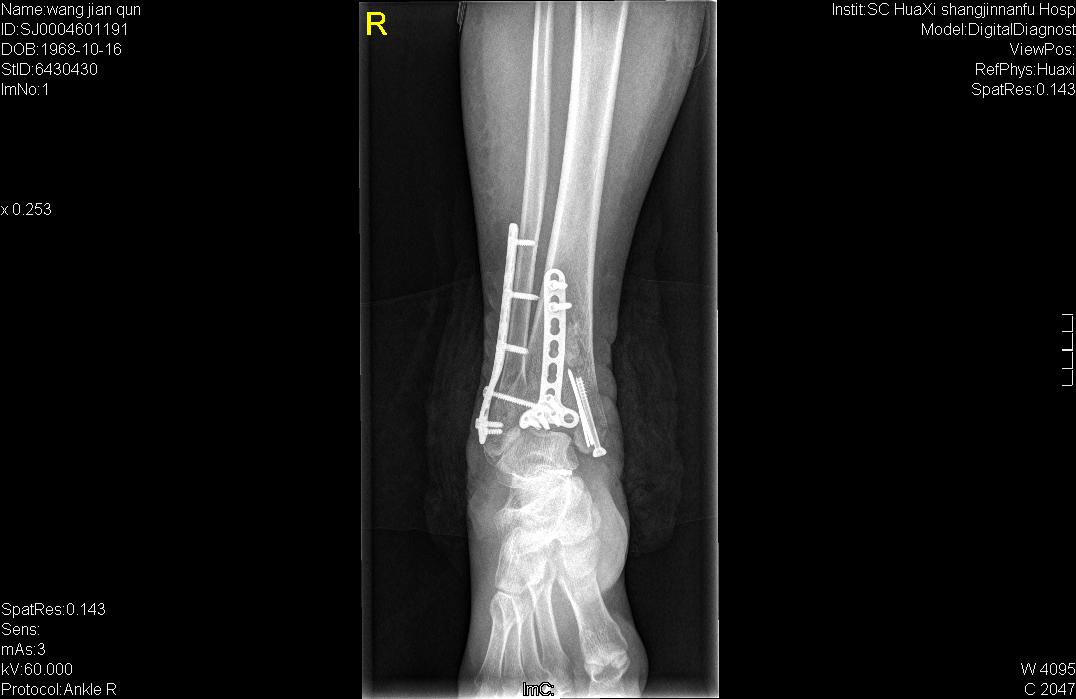 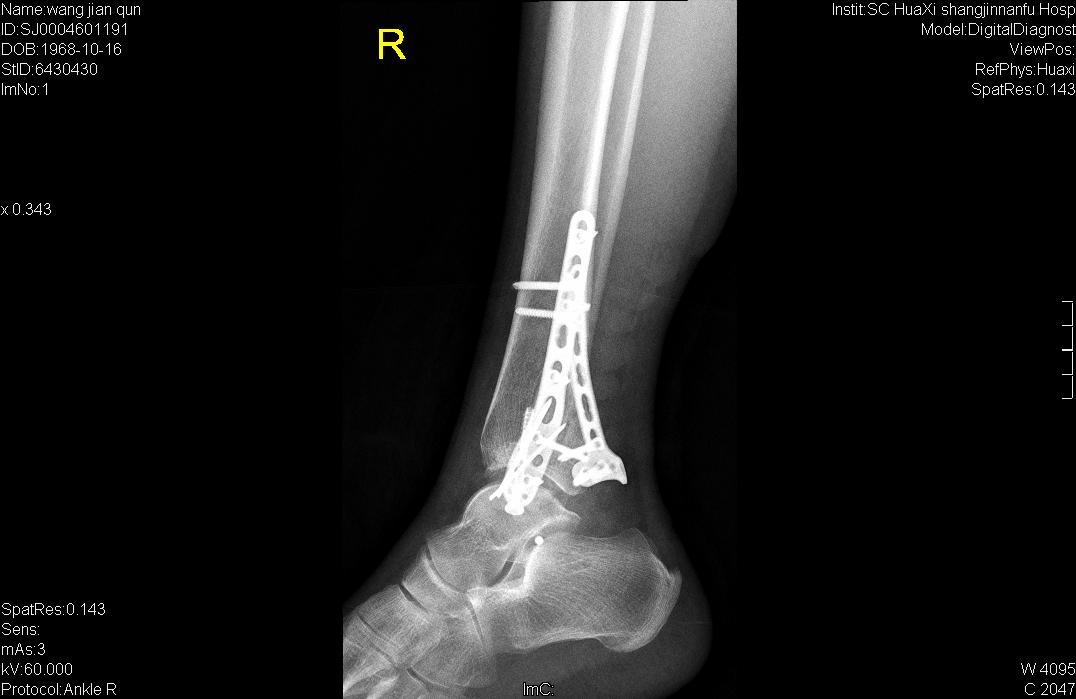 肱骨外科颈骨折钢板螺钉内固定术
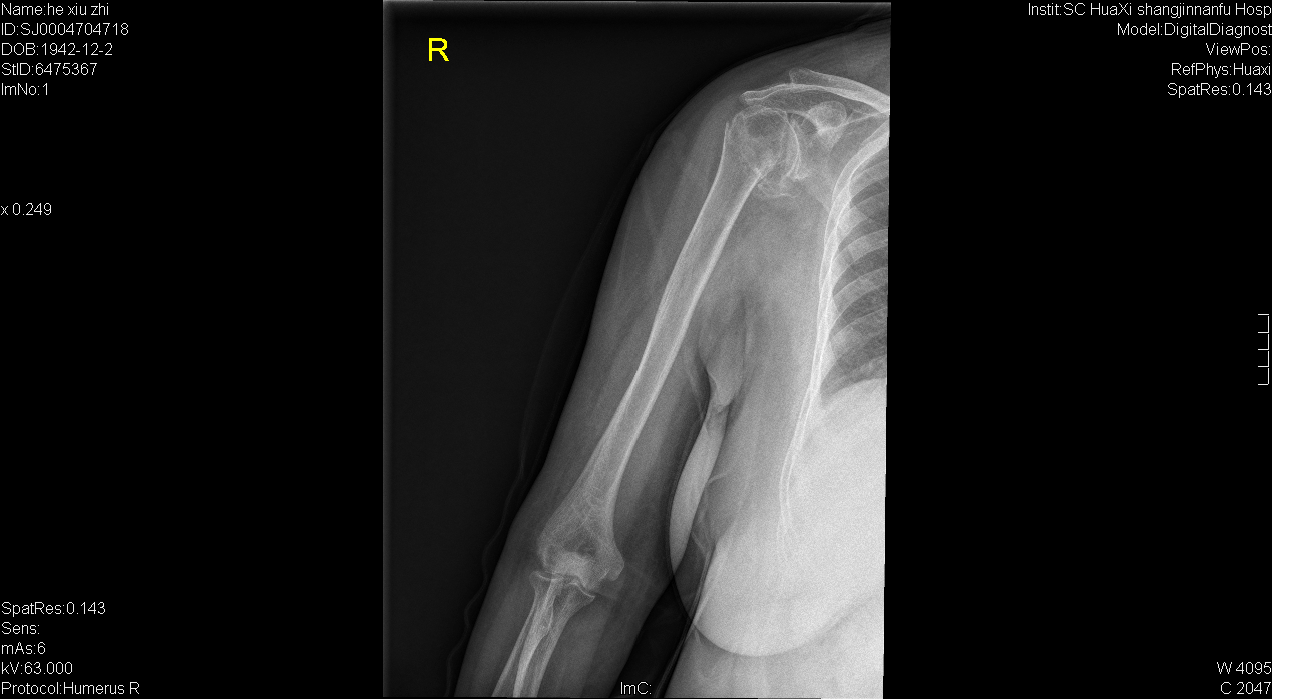 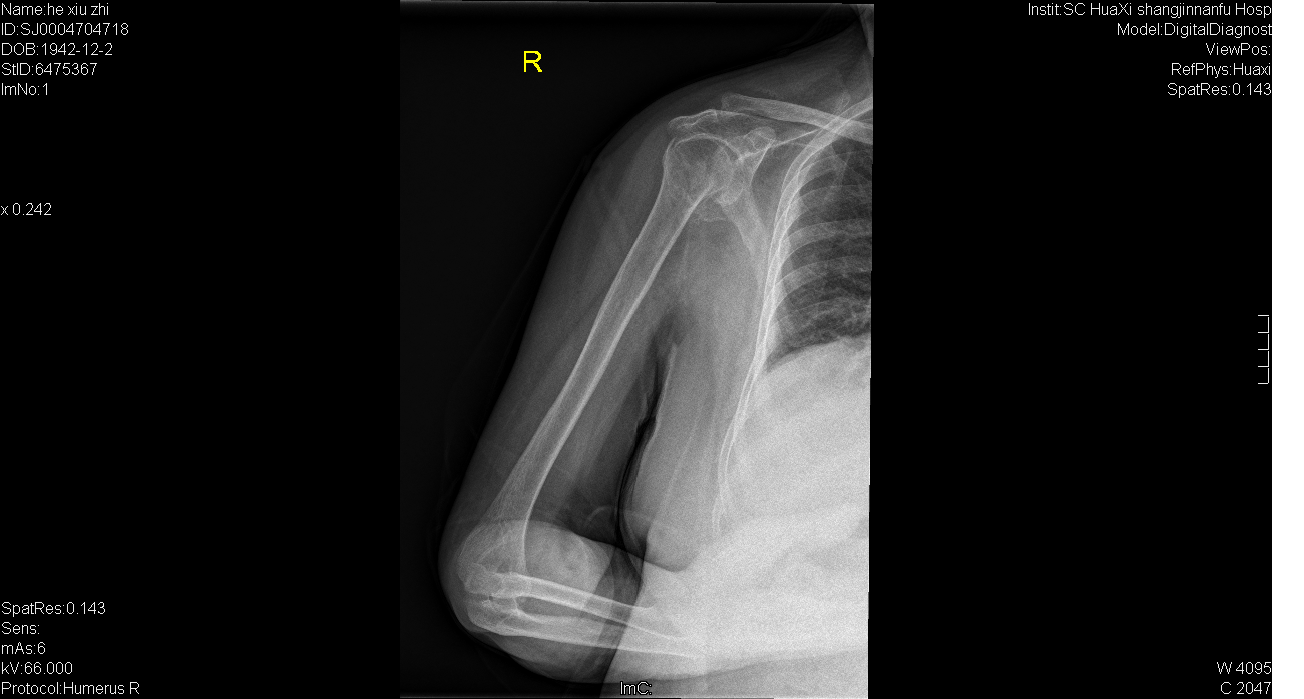 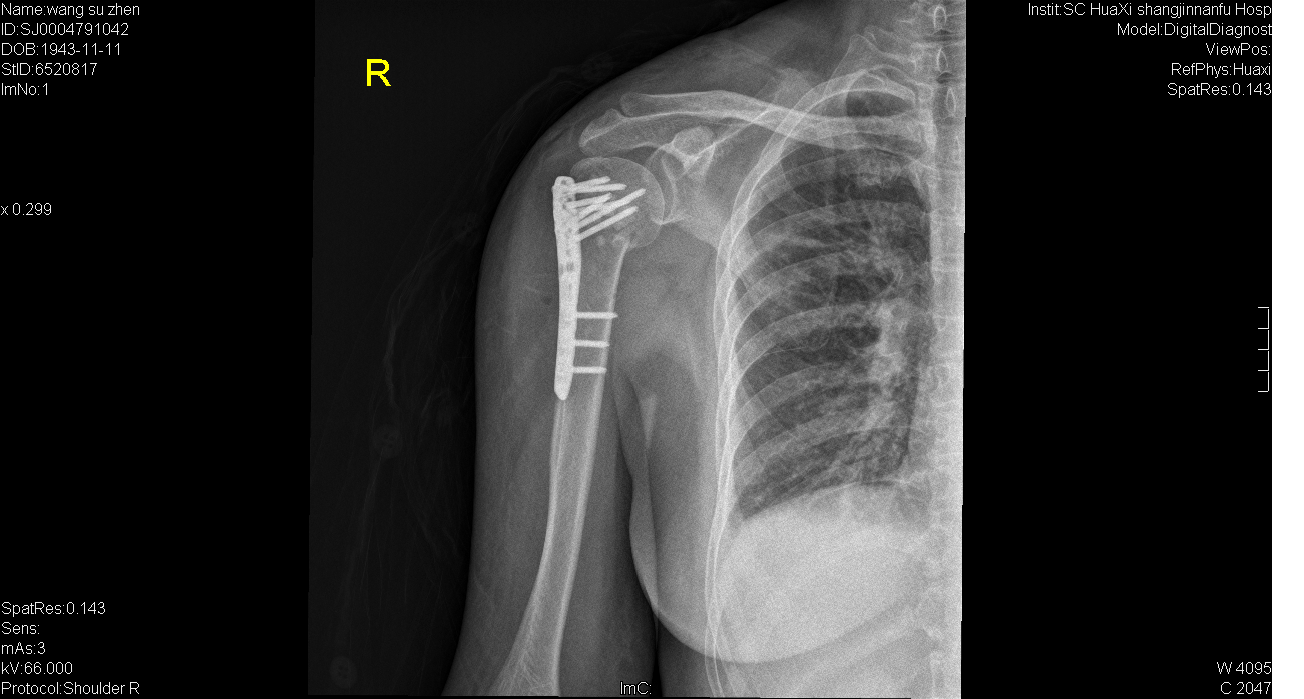 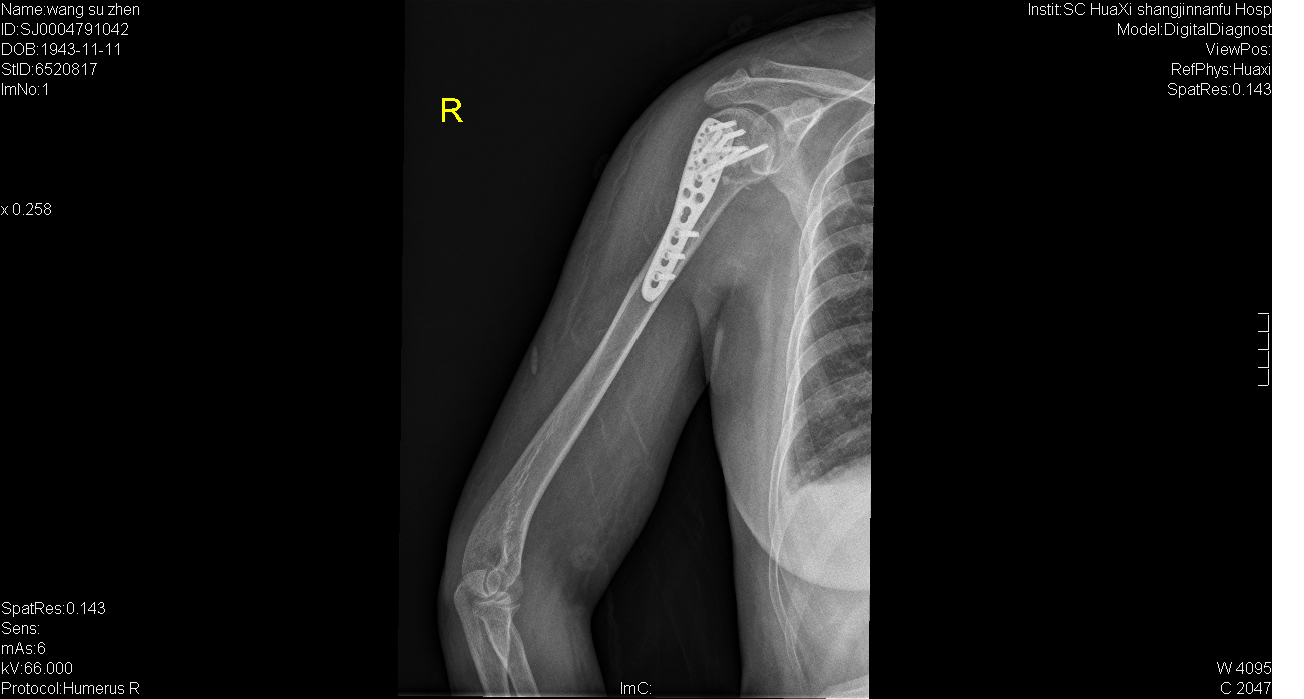 左股骨转子间骨折PFN-a内固定术
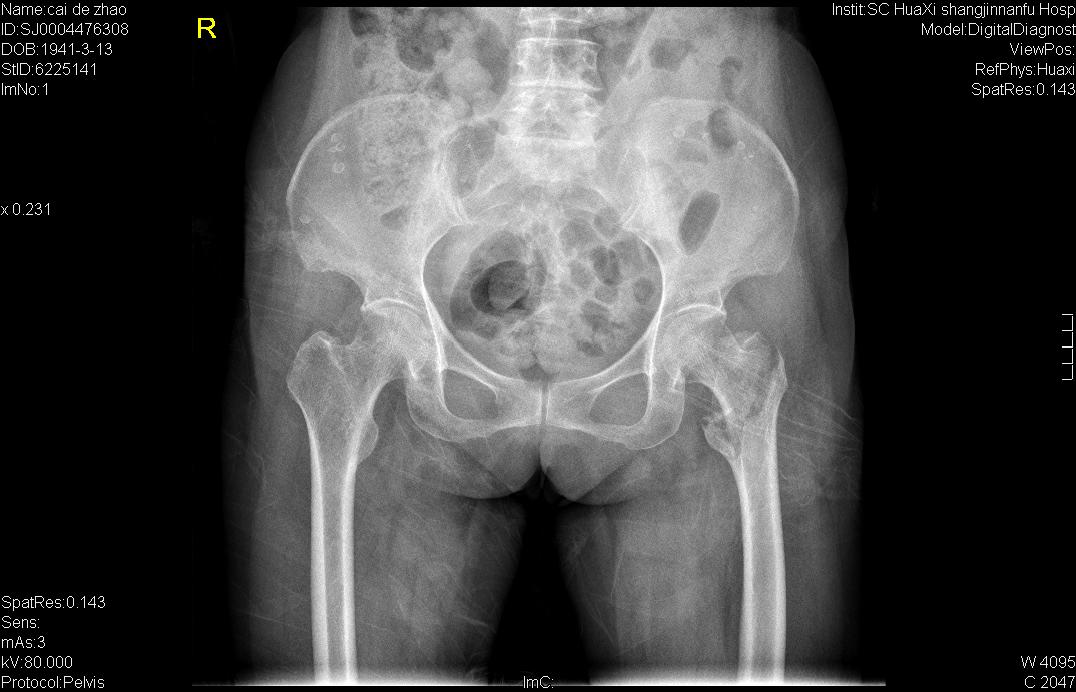 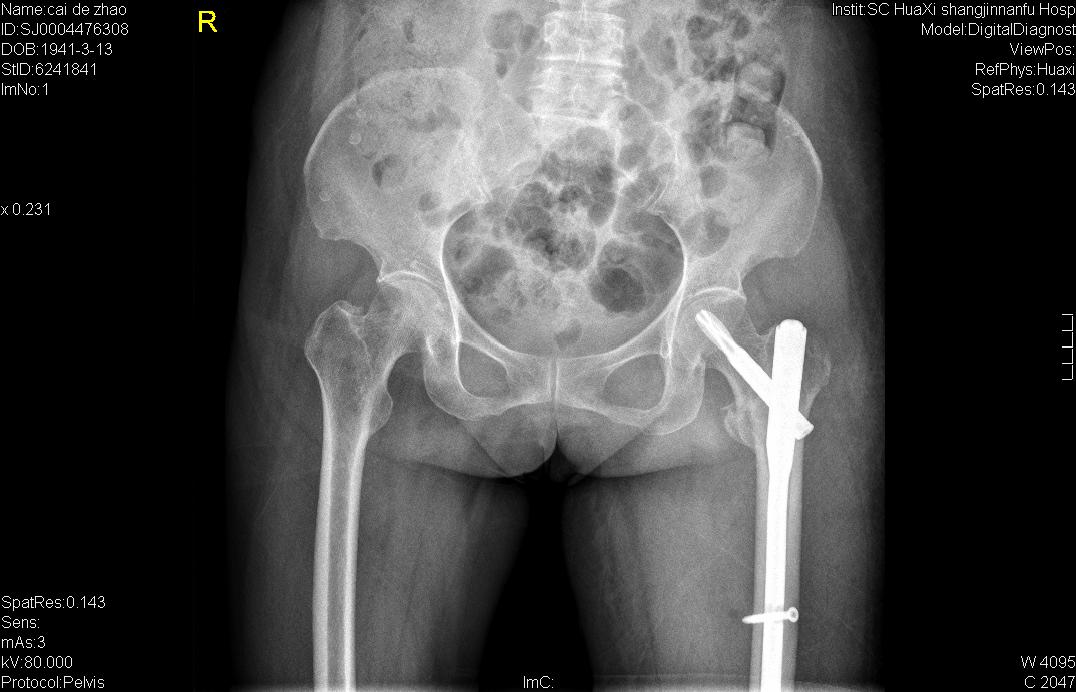 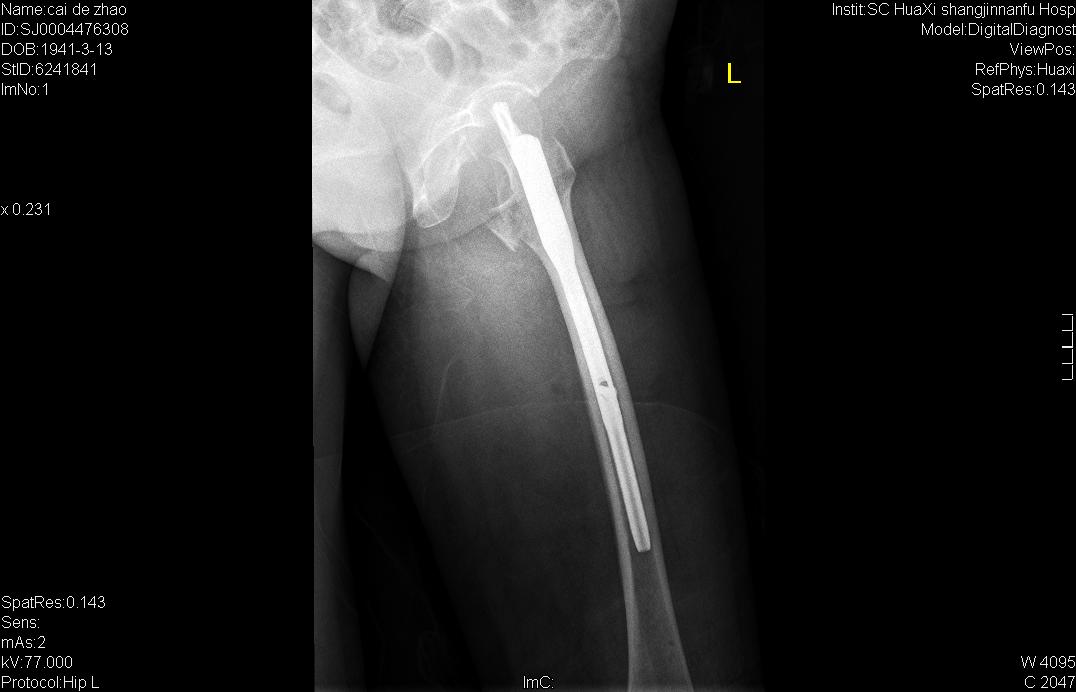 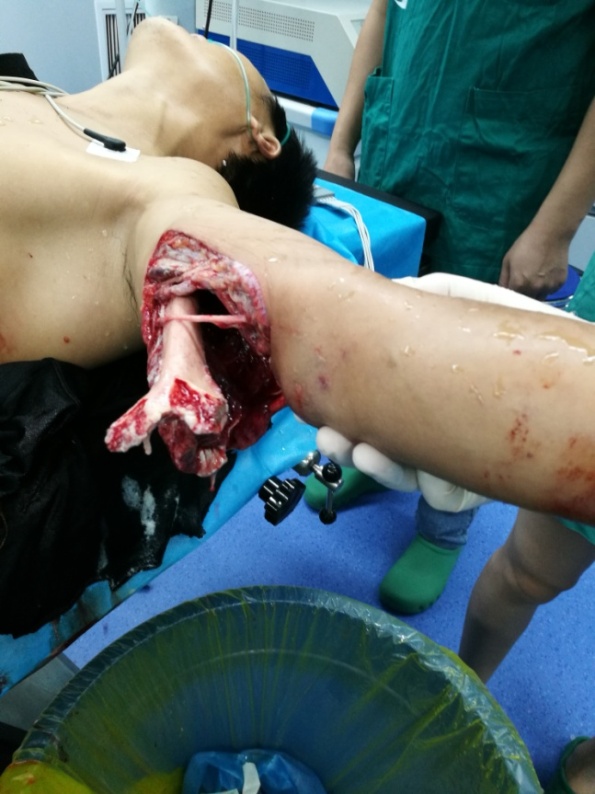 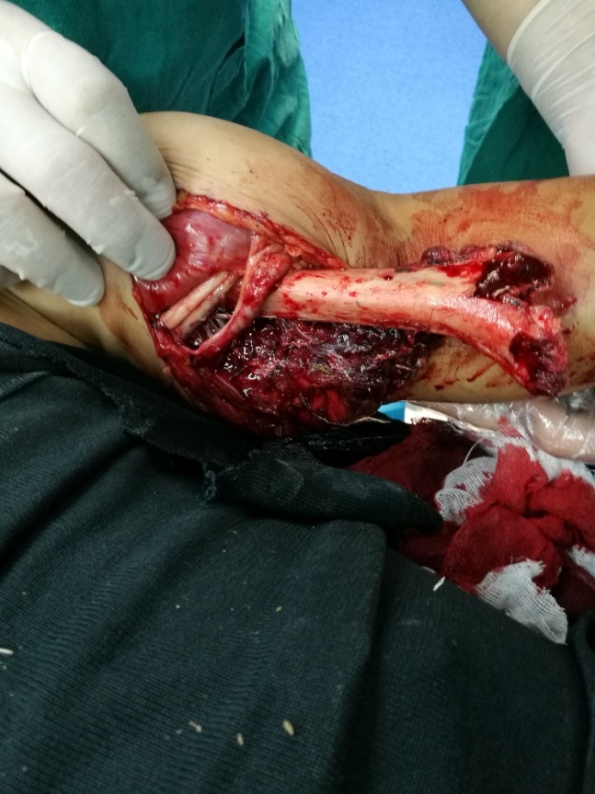 左肱骨远端开放性粉碎性骨折
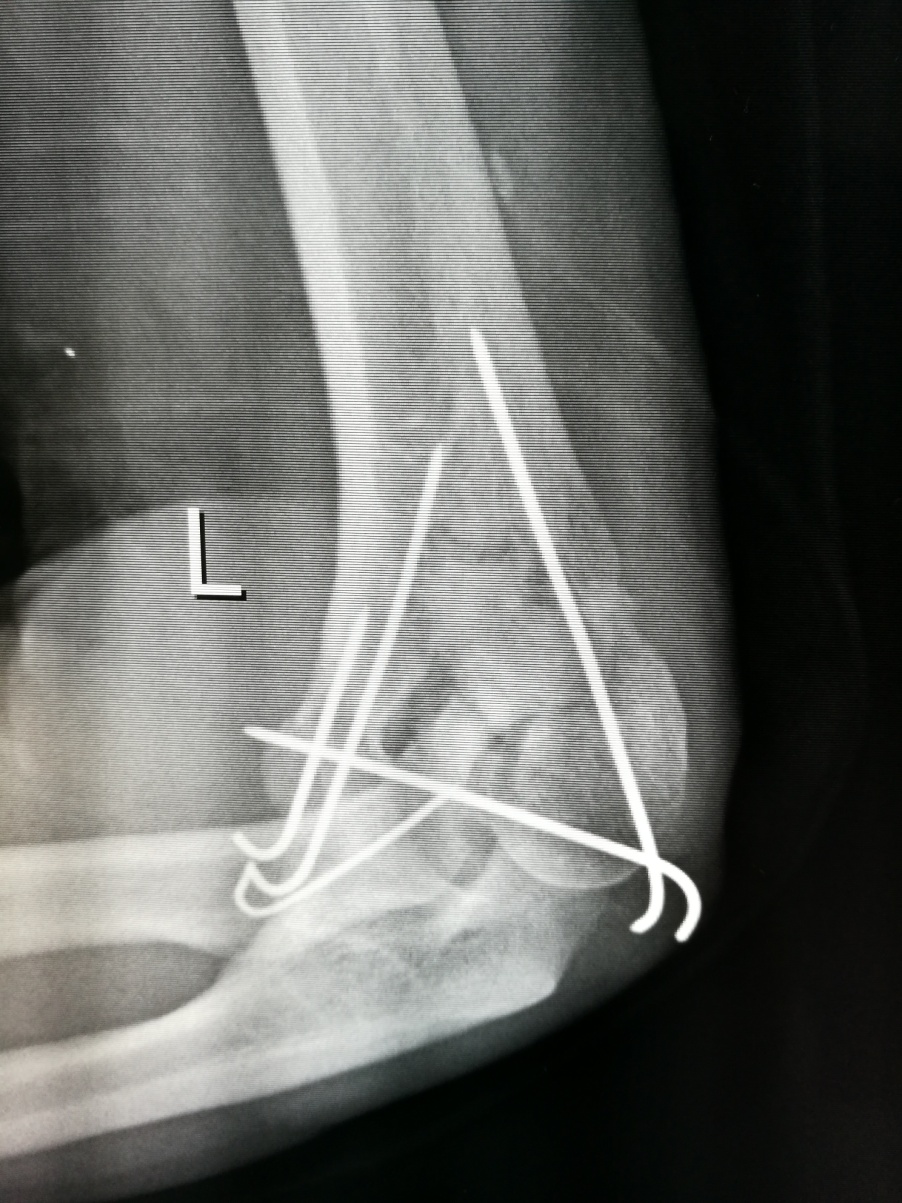 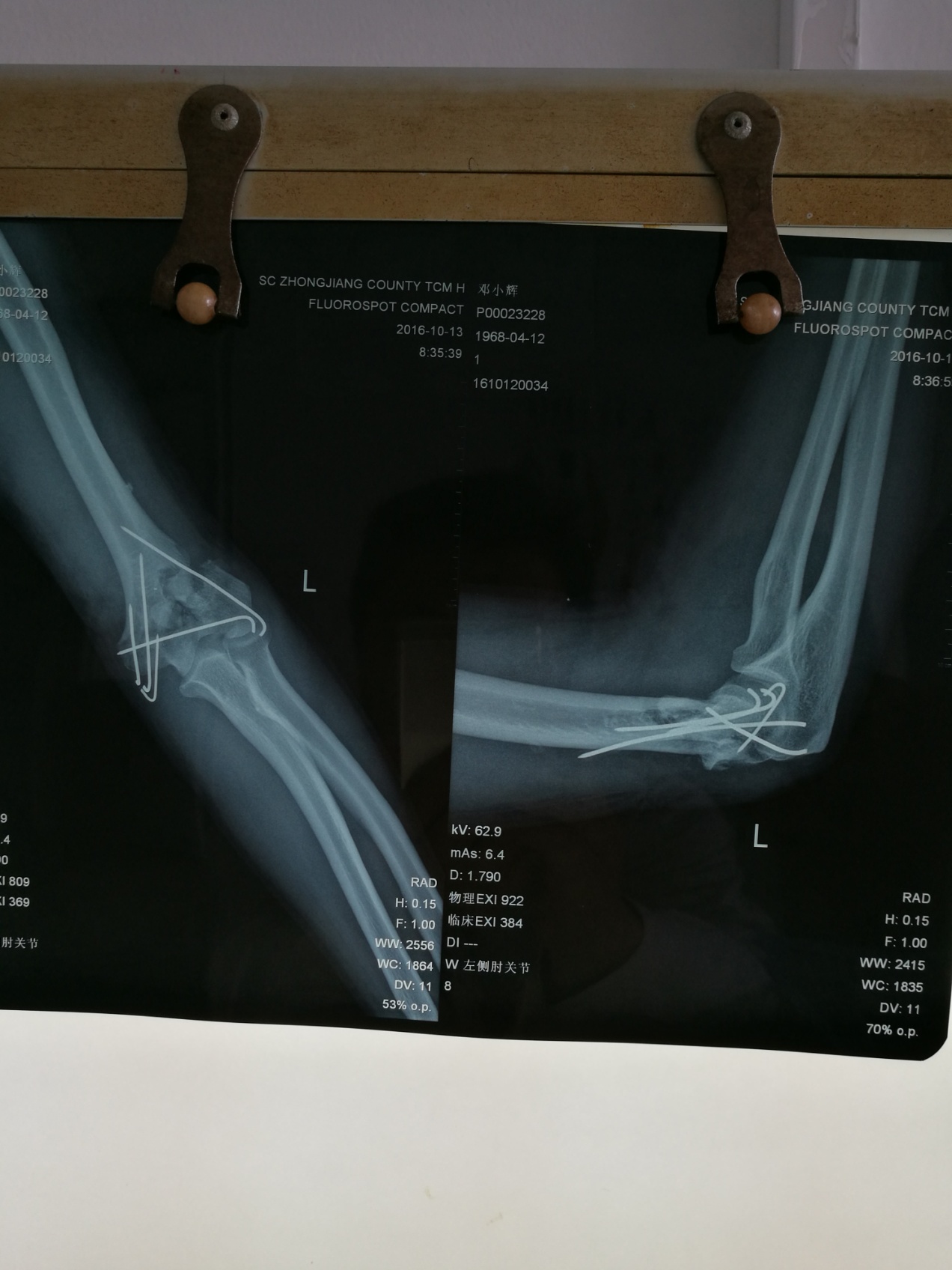 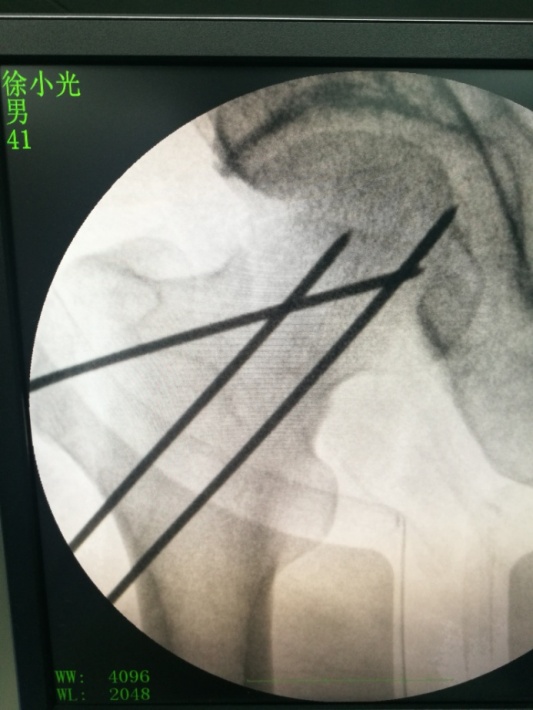 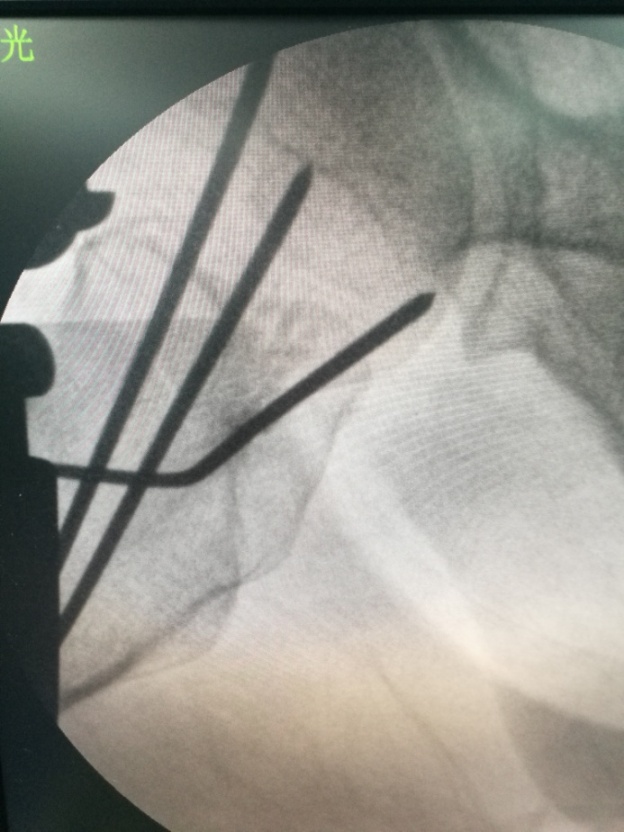 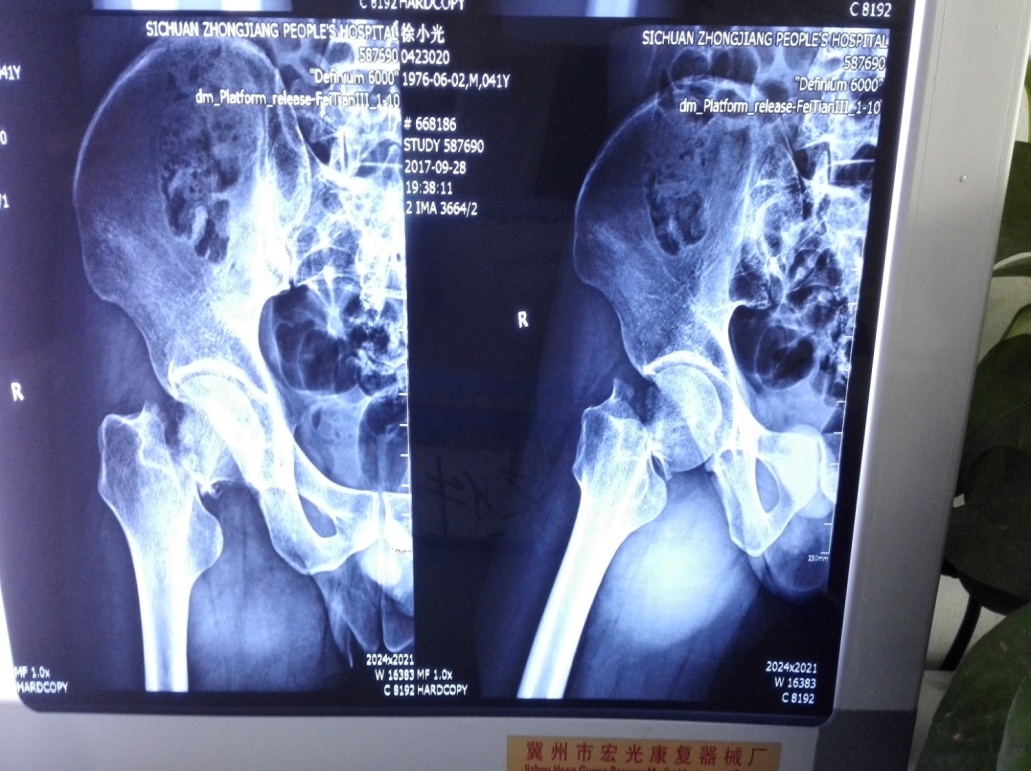 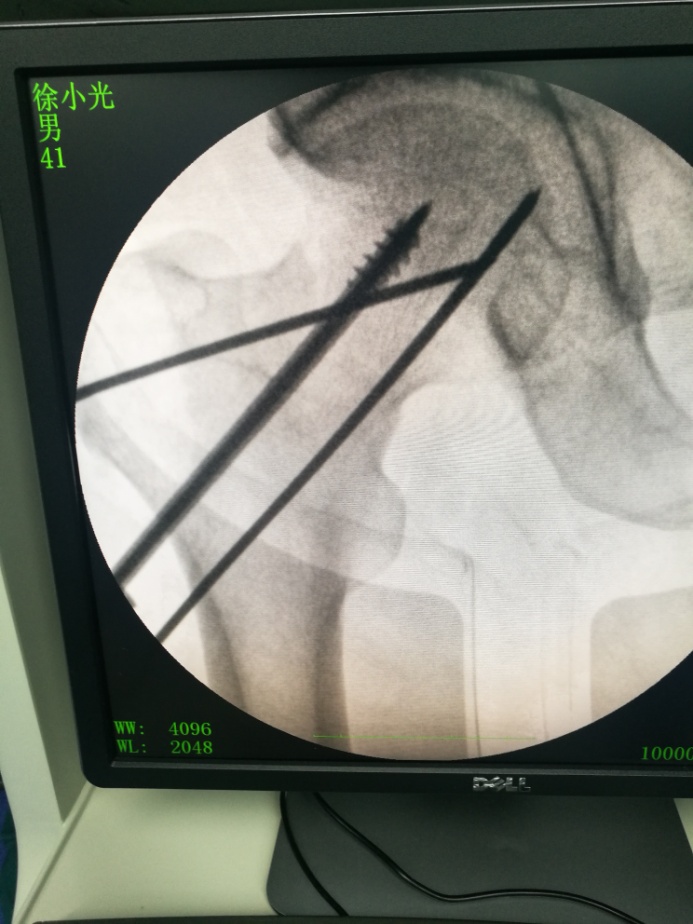 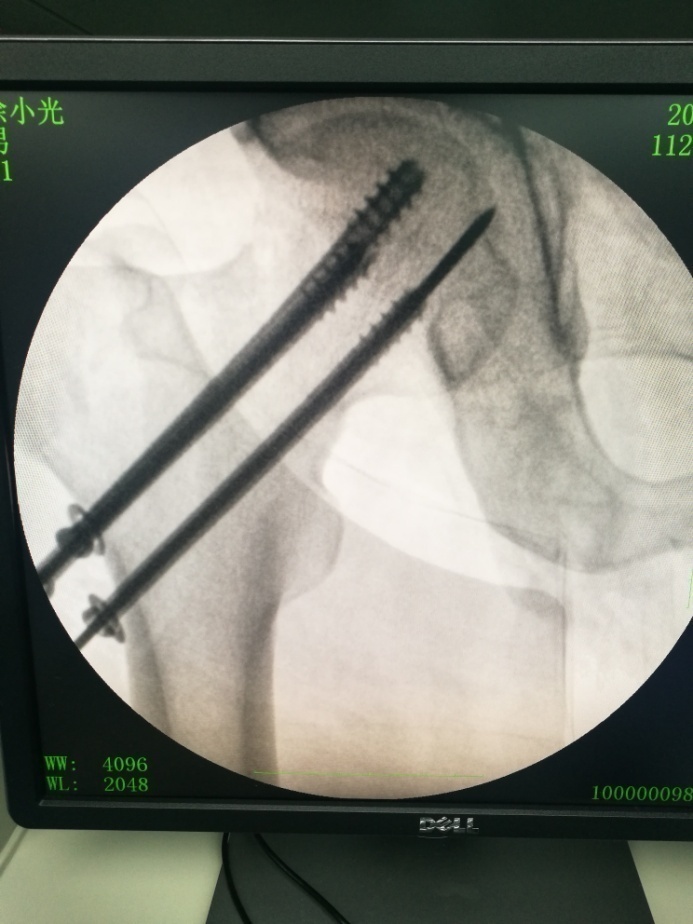 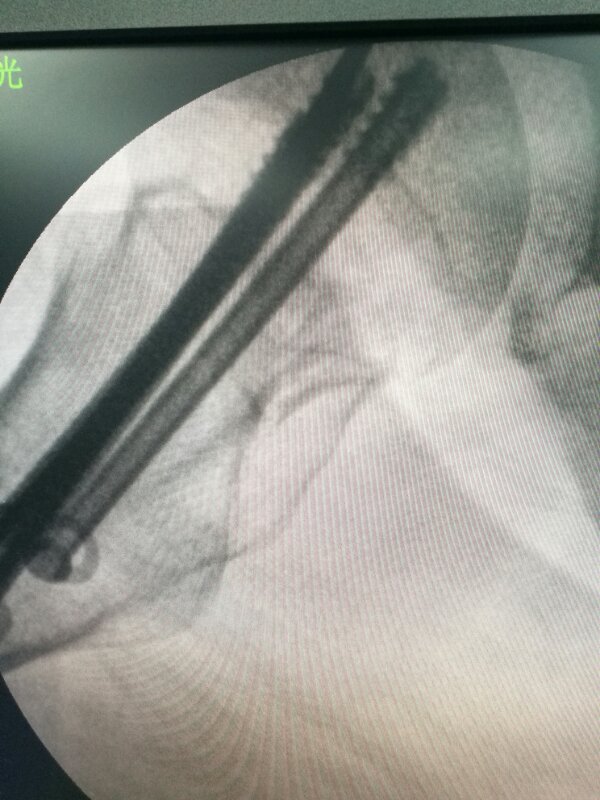 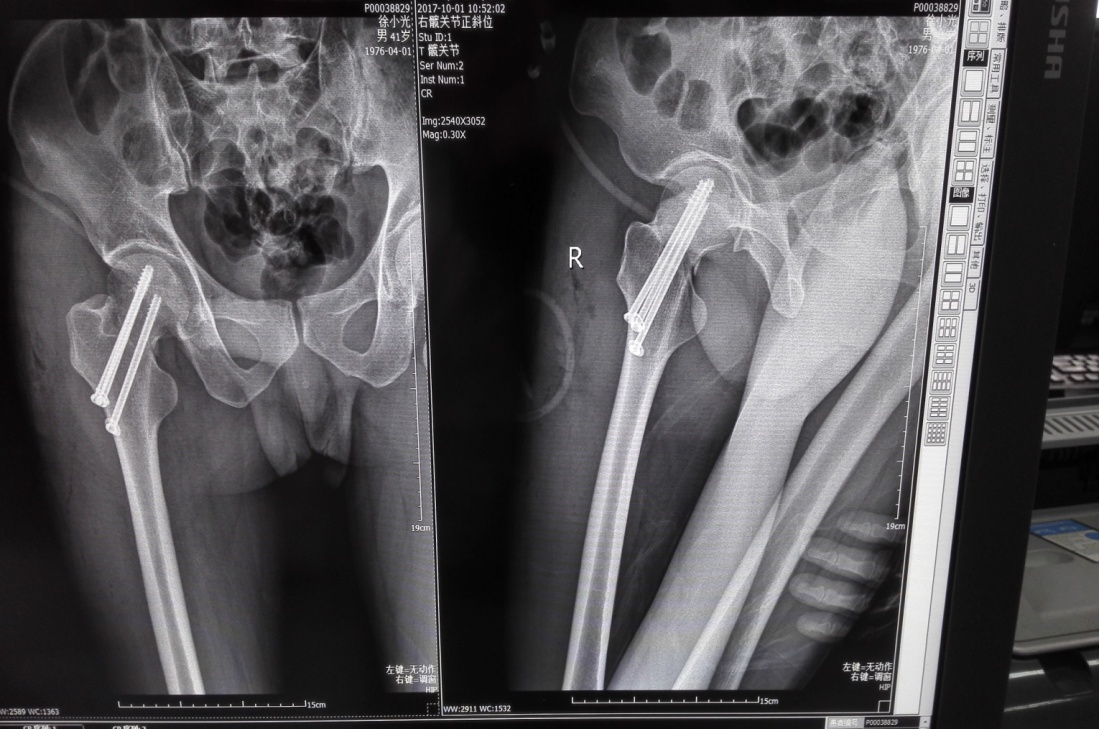 左股骨颈骨折术中术后照片
[Speaker Notes: 右股骨颈骨折术中术后照片]
左小腿前侧皮肤缺损伴感染
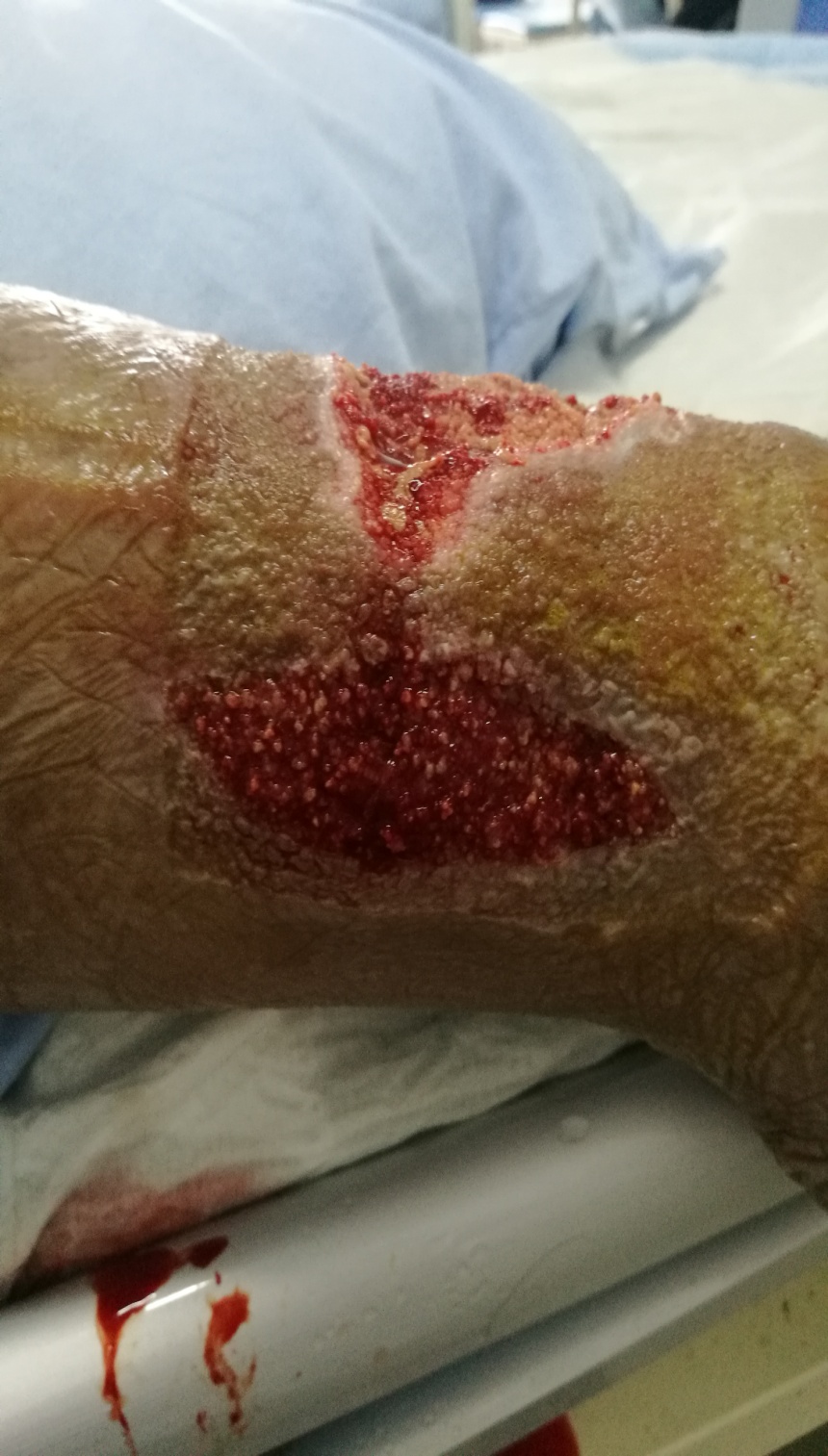 行VSD治疗后
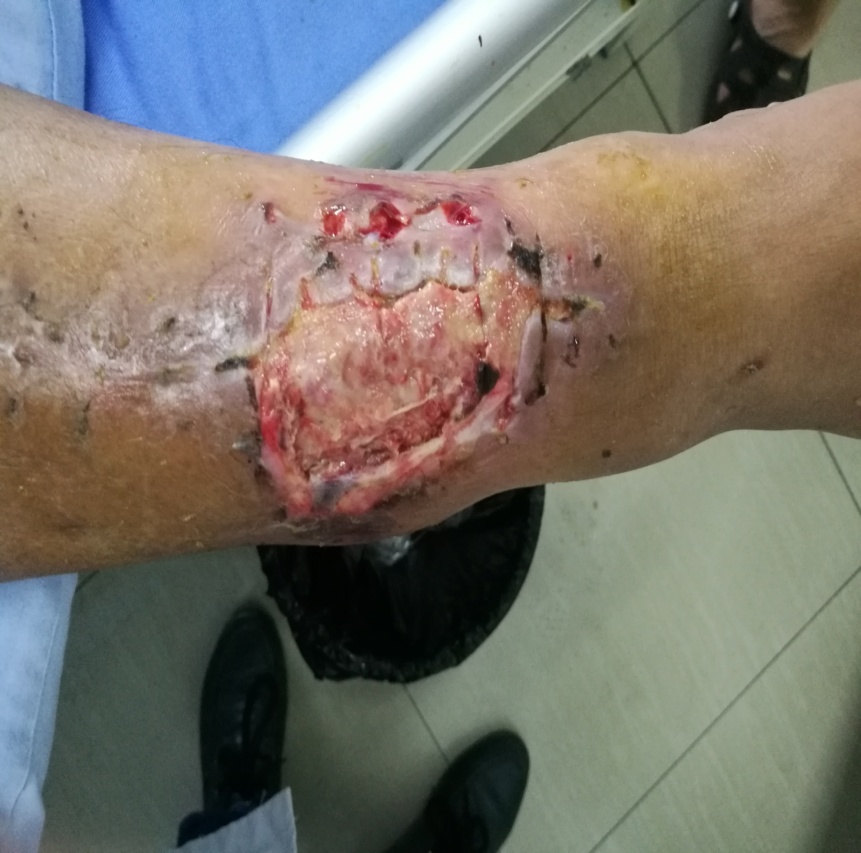 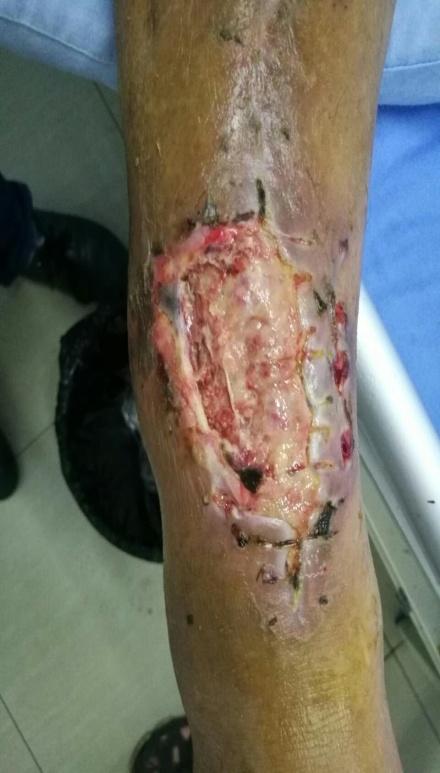 颈部皮肤缺损伴感染行皮瓣转移
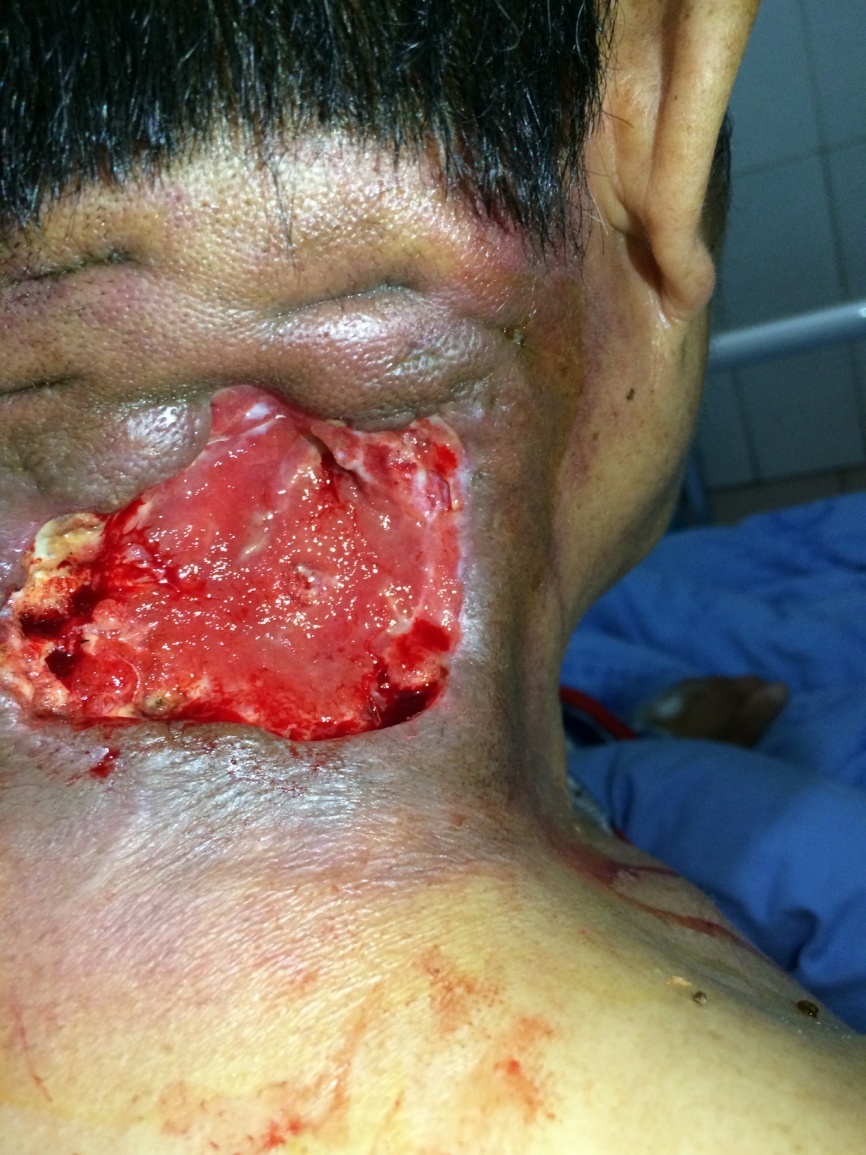 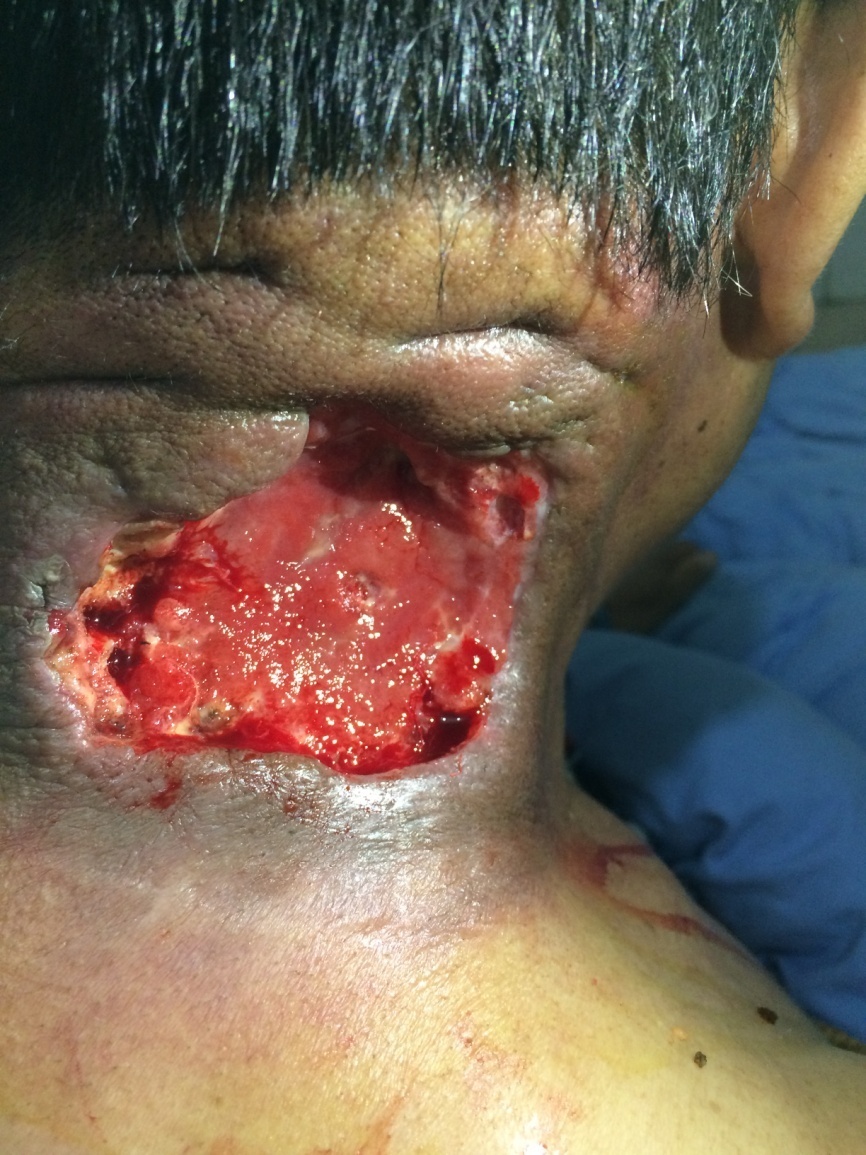 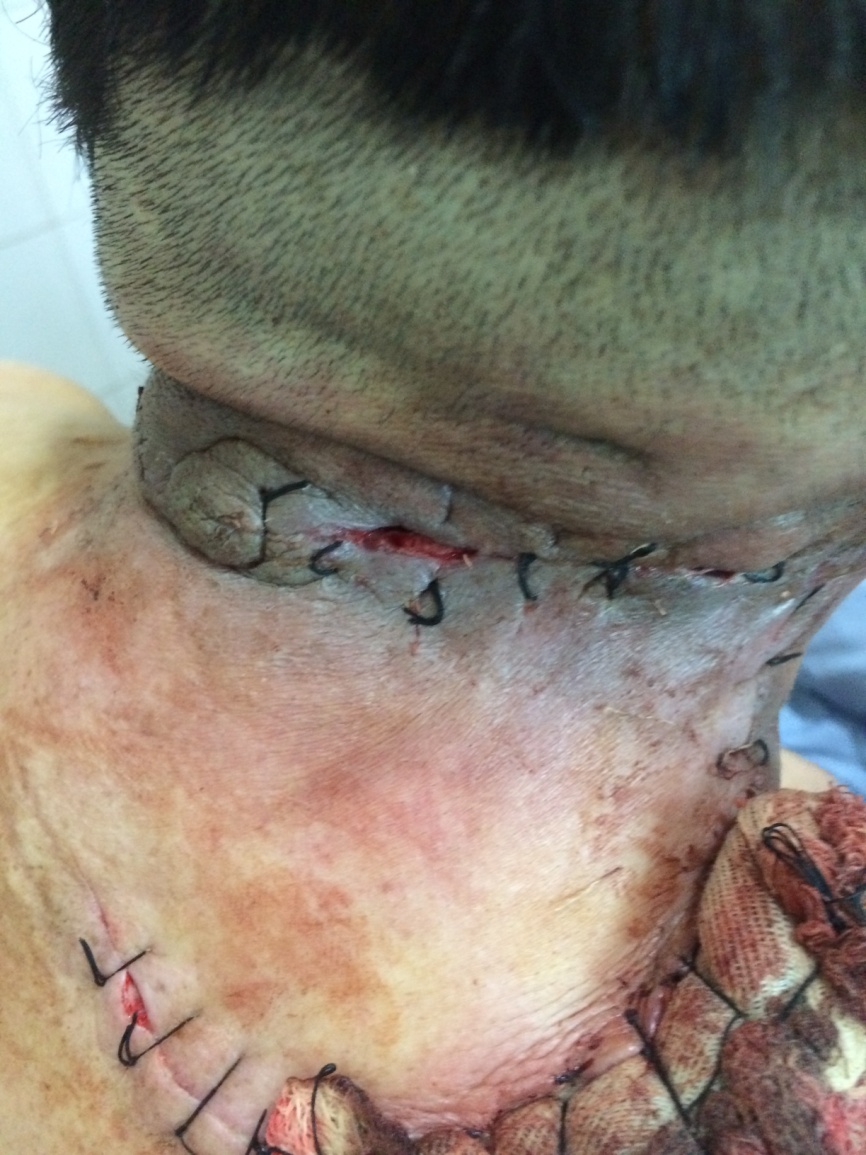 外二科科室电话    7992799
联系人：王  杰  ：13981050392
                  赵鑫龙：13518277829
目前我院妇科微创：异位妊娠（宫外孕）、卵巢囊
肿（巧克力、畸胎瘤、单纯性）等剥除；双附件切除、
双输卵管切除、卵巢活检、双输卵管修复整形、腹腔镜探
查术、宫腔镜检查等

         门诊：宫颈病变物理治疗、宫颈癌的早期筛查（HPV
+TCT）、阴道镜检查、阴道镜辅助宫颈活检

         计划生育：无痛人流、安取环、皮埋等
邱洁：13881069089